Table 2 Mean maximum cytomegalovirus (CMV) levels in patients with or without the specific single-nucleotide ...
Clin Infect Dis, Volume 44, Issue 10, 15 May 2007, Pages 1315–1320, https://doi.org/10.1086/514339
The content of this slide may be subject to copyright: please see the slide notes for details.
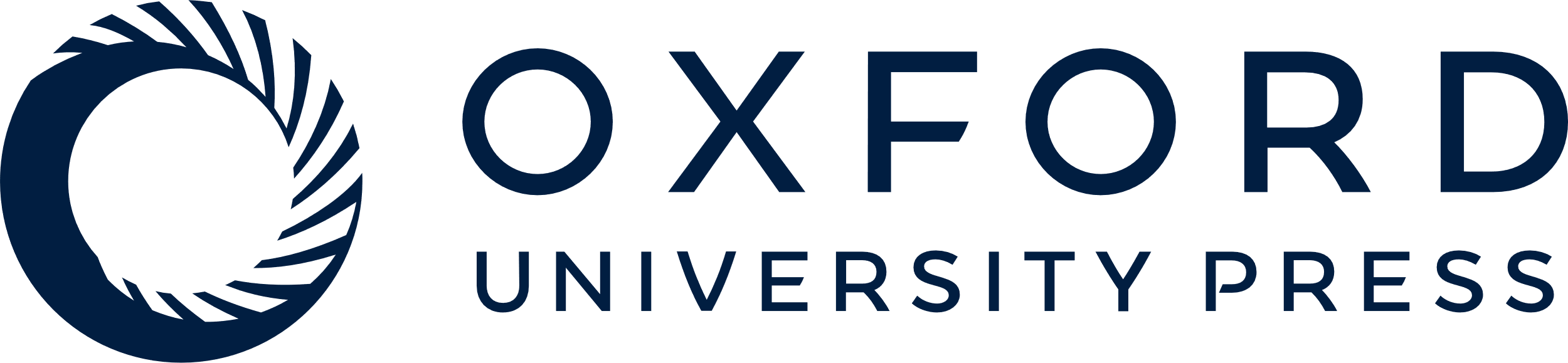 [Speaker Notes: Table 2 Mean maximum cytomegalovirus (CMV) levels in patients with or without the specific single-nucleotide polymorphism that results in the substitution of arginine for glutamine in position 753 of Toll-like receptor 2 (the TLR2 Arg753Gln polymorphism).


Unless provided in the caption above, the following copyright applies to the content of this slide: © 2007 by the Infectious Diseases Society of America]